Facilitator instructions (1)
This is a hidden slide.
Notes pages in this presentation contain instructions, background information and speaking notes for the facilitator.
To view the notes page:
Select the “View” menu
Select “Normal” or “Notes Page” view
Note that hyperlinks in the notes only work in “Notes Page” view
For ease of use, it is recommended that the notes pages are used by the facilitator. They can be printed out or viewed on a different screen.
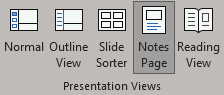 [Speaker Notes: BACKGROUND AND PREPARATORY NOTES FOR THE FACILITATOR
INSTRUCTIONS 
These slides contain background notes for the facilitator and speaking notes.
For ease of use, it is recommended that the notes pages are used by the facilitator. They can be printed out or viewed on a different screen.
To view the notes pages, click on the View menu above, and select Notes Pages from the presentation views (image at right in Notes Pages view).
Note: Hyperlinks in the background notes are only accessible when in ‘Notes Pages view.’
TARGET AUDIENCE
This training presentation is for school staff, including contractors engaged in child-related work in government schools. 
It may be adapted for use in all Victorian schools.
Note: All references to ‘school’ in this presentation include school boarding premises.
BACKGROUND
Annual child safety training for staff is mandatory under the Child Safe Standards.
This presentation contributes to annual staff training requirements for Child Safe Standard 8 (https://go.vic.gov.au/3V9dFbd) and induction requirements for Child Safe Standard 6 (https://go.vic.gov.au/3V6jC8S).
The presentation has been designed to meet the staff training and induction requirements, specified in Ministerial Order 1359 (https://go.vic.gov.au/3V6jC8S). 
It addresses requirements in clauses: 7.2c, 10.4a, 10.4b, 12.2a and  12.2d of Ministerial Order 1359.
STRATEGIES FOR DELIVERING THIS TRAINING PRESENTATION 
This training can be delivered by the principal or delegated to another staff member (e.g. a Child Safety Champion).
Principals can tailor the training and mode of delivery to meet local needs, e.g. you may wish to deliver this presentation in sections, over a number of sessions.
It is recommended schools:
record when annual training is delivered as evidence at your next school review
ensure that staff who are not present receive this presentation at another time
deliver this presentation soon after new school council members are elected, to meet  induction requirements in addition to the annual training
provide a copy of this presentation to new staff soon after they are appointed, to meet induction requirements in addition to the annual training.

Note that instructions continue on next page.]
Facilitator instructions (2)
This is a hidden slide.
Refer to the background and preparatory notes for the facilitator.
Before delivering this presentation, make sure you have downloaded the latest version from PROTECT.
[Speaker Notes: BACKGROUND AND PREPARATORY NOTES FOR THE FACILITATOR
TIME 
Allow approximately 60 minutes for the presentation, questions and discussion.
Note: The presentation can be delivered over multiple sessions. Principals can tailor the training and mode of delivery to meet local needs. 
PREPARATION
Before facilitating the session:
familiarise yourself with the content of this presentation and supporting notes
with principal approval, make any adjustments to the training and mode of delivery to meet local needs 
provide participants with links or copies of your school’s Child Safety and Wellbeing Policy, Child Safety Code of Conduct and Child Safety Responding and Reporting Obligations Policy and Procedures and any other relevant policies.
Before delivering this presentation, make sure you have downloaded the latest version from PROTECT (https://www.vic.gov.au/protect).
ASSISTANCE
If you need further information about this presentation or how it should be delivered, you can access support from the department’s:
child safety team (email child.safe.schools@education.vic.gov.au) 
school compliance team (email school.compliance@education.vic.gov.au). 
YOUR FEEDBACK
The Department of Education welcomes feedback on these slides.
To provide feedback, please email child.safe.schools@education.vic.gov.au]
Victoria’s Child Safe Standards
School staff training
Updated Term 3, 2024
[Speaker Notes: BACKGROUND NOTES FOR THE FACILITATOR
The purpose of this presentation is to ensure that school staff are equipped with the knowledge, skills and awareness to keep children and young people safe. 
The presentation raises staff awareness of Victoria’s Child Safe Standards, your school’s policies and procedures and staff responsibilities to keep children safe. 
This presentation contributes to annual staff training requirements for Child Safe Standard 8 (https://go.vic.gov.au/3V9dFbd) and induction requirements for Child Safe Standard 6 (https://go.vic.gov.au/3V6jC8S). 
To meet Child Safe Standard 8, schools must train staff on the following topics:
your school’s Child Safety and Wellbeing Policy and Child Safety Code of Conduct
recognising indicators of child harm including harm caused by other children and students
responding effectively to issues of child safety and supporting colleagues disclosing harm
building culturally safe environments
information sharing and recordkeeping obligations
child safety risk management in physical and online environments
information sharing and recordkeeping obligations.
SPEAKING NOTES 
Hello everyone.
Welcome to this training session on Victoria’s Child Safe Standards and staff’s role and responsibilities for child safety in our school environments. 
[Introduce yourself if required]]
Acknowledgment of Country
[Speaker Notes: BACKGROUND NOTES FOR THE FACILITATOR
Time on this slide: less than 1 minute
Begin the session with an Acknowledgment of Country.
To find out if a school is within an area of formally recognised Country, refer to the State-wide map of formally recognised Traditional Owners (https://go.vic.gov.au/4cJI3zh). 
If the school is located within a formally recognised Country, acknowledge the Traditional Owners identified.
For further information, see: Acknowledgement of Traditional Owners and Welcome to Country in Schools (https://go.vic.gov.au/4cFmhwD).
SPEAKING NOTES 
Where the Traditional Owners are known
I acknowledge the [insert Traditional Owner group name] people, the Traditional Owners of the land on which we meet today, and pay my respects to their Elders past and present
I also acknowledge any other Elders and Aboriginal people who are here today.
Where Traditional Owners are not known:
I acknowledge the Traditional Owners of the land on which we meet and pay my respects to their Elders past and present
I also acknowledge any other Elders and Aboriginal people here today.]
Support for you
Employee Wellbeing Support Services provides free and confidential advice to support Victorian government school staff wellbeing. Phone 1300 291 071 or book online via the Converge International portal entering the organisational code mywellbeing.
Sexual Assault Crisis Line is a counselling service for people who have experienced both past and recent sexual assault available 5pm to 9am/7 days. Phone 1800 806 292
1800Respect is a domestic, family and sexual violence counselling service. Phone 1800 737 732
Lifeline is support for anyone experiencing a personal crisis or thinking about suicide available 24 hours/7 days. Phone 13 11 14
Blue Knot supports adult survivors of childhood trauma and abuse 9am to 5pm/7 days. Phone 1300 657 380
13 YARN is a culturally safe crisis support line for Aboriginal and Torres Strait Islander people available 24 hours/7 days. Phone 13YARN (13 92 76)
Qlife offers peer support and referrals for LGBTIQA+ 3 to 12pm/7 days. Phone 1800 184 527
5
[Speaker Notes: BACKGROUND NOTES FOR THE FACILITATOR
Time on this slide: less than 1 minute
SPEAKING NOTES 
This training will include discussion of child abuse and harm.
Sometimes discussing this type of content can be triggering, confronting or just uncomfortable. 
On the slide are details of support services in case you’d find it helpful to speak to someone after today’s session, including Employee Wellbeing Support Services (https://go.vic.gov.au/3YoSR1d) [government schools] and other specialised services. 
If you need to step out, please do so, also noting that if someone steps out, this does not necessarily mean they are distressed.]
In this presentation
Overview of the Child Safe Standards
Why the Child Safe Standards are so important 
Victoria’s Child Safe Standards
Definitions of child safety, harm and child abuse
Signs of abuse 
Our school’s child safety policies and procedures and staff responsibilities
Child Safety and Wellbeing Policy
Cultural Safety
Child Safety Code of Conduct
Child Safety Risk Register
Responding to incidents, disclosures and suspicions of child abuse
Information sharing and record keeping obligations
[Speaker Notes: BACKGROUND NOTES FOR THE FACILITATOR
Time on this slide: 1 minute
In July 2021, the Victorian Government announced new Child Safe Standards to further strengthen child safe environments and protect children from abuse. 
The purpose of this presentation is to ensure that school staff are equipped with the knowledge, skills and awareness to keep children and young people safe. 
The presentation contributes to annual staff training requirements for Child Safe Standard 8 (https://go.vic.gov.au/3V9dFbd). 
Be aware that talking about child abuse may cause distress for some staff.
The school should let staff know of support available.
For more information on how to support students and impacted staff members, refer to the Department of Education’s guidance: Providing Ongoing Support (https://go.vic.gov.au/3QbMEAT).
SPEAKING NOTES 
The purpose of today’s presentation is to ensure that you are equipped with the knowledge, skills and awareness to keep children and young people safe at our school. 
We’ll cover:
What the Child Safe Standards are, why they’re important and how they help to prevent harm and abuse.
Understanding some key definitions and recognising common signs of abuse.
Our school’s key child safety policies and procedures highlighting what you must be aware of and follow to keep children safe in our school environments and to meet your obligations.
Requirements relating to information sharing and record keeping
This training presentation is for teaching and non-teaching staff and contractors at our school who are engaged in child-related work. 
It helps to ensure we meet our annual child safety training requirements. 
This training session is complemented by the Protecting Children e-learning module which assists staff to understand their mandatory reporting and other legal obligations.
Our school is also providing child safety training for the school council and for volunteers engaged in child-related work. 
[Add the following statement if your school also has responsibility for a school boarding premises] Please note that all references to schools in this presentation also refer to our school boarding premises.]
Overview of the Child Safe Standards
[Speaker Notes: BACKGROUND NOTES FOR THE FACILITATOR
Time on this slide: less than 10 seconds
This slide is intended as a section break.]
Why the Child Safe Standards are so important
Child Safe Standards aim to:
promote the safety of children
prevent child abuse
ensure effective processes are in place to respond to and report all allegations of child abuse
drive cultural change and embed safety in everyday practices
highlight we all have a role in keeping children safe from abuse
[Speaker Notes: BACKGROUND NOTES FOR THE FACILITATOR
Time on this slide: 1 minute
This slide provides an overview of what child safe organisations do and why the Child Safe Standards are so important.
SPEAKING NOTES 
Schools, like all child safe organisations, need to take deliberate steps to create environments where children are safe and feel safe. 
So, what do child safe organisations – including schools – need to do? 
They need to:
promote prevent child safety and wellbeing
prevent child abuse
empower everyone to speak up, and
respond effectively to concerns.
Schools have policies, strategies and practices to prioritise the safety and wellbeing of students. 
Schools also have processes in place to respond to and report all allegations of child abuse.
The Child Safe Standards work by further embedding a culture of child safety by clearly outlining the minimum standards for keeping children safe.
They are there to hold everyone to account for keeping children safe from abuse – and making sure children have a voice, can be safe in who they are and thrive.
To meet the Child Safe Standards, schools can build on existing child safety strategies, risk management, policies and practices to strengthen their culture of child safety and protect children from abuse.]
Victoria’s Child Safe Standards
Child Safe Standard 1 – Establish a culturally safe environment in which the diverse and unique identities and experiences of Aboriginal children and young people are respected and valued.
Child Safe Standard 2 – Ensure that child safety and wellbeing are embedded in school leadership, governance and culture.
Child Safe Standard 3 – Children and young people are empowered about their rights, participate in decisions affecting them and are taken seriously.
Child Safe Standard 4 – Families and communities are informed and involved in promoting child safety and wellbeing.	
Child Safe Standard 5 – Equity is upheld and diverse needs are respected in policy and practice.
Child Safe Standard 6 – People working with children and young people are suitable and supported to reflect child safety and wellbeing values in practice.
Child Safe Standard 7 – Ensure that processes for complaints and concerns are child focused.
Child Safe Standard 8 – Staff and volunteers are equipped with the knowledge, skills and awareness to keep children and young people safe through ongoing education and training.
Child Safe Standard 9 – Physical and online environments promote safety and wellbeing while minimising the opportunity for children and young people to be harmed.
Child Safe Standard 10 – Implementation of the Child Safe Standards is regularly reviewed and improved.
Child Safe Standard 11 – Policies and procedures that document how schools are safe for children, young people and students.
Ministerial Order 1359 provides the framework for child safety in schools.
Child Safe Standards action list: a quick reference list of compliance requirements for schools.
[Speaker Notes: BACKGROUND NOTES FOR THE FACILITATOR
Time on this slide: 3 minutes
This slide provides an overview of Victoria’s Child Safe Standards from 1 July 2022.
Standard 1 is unique to Victoria. 
Standards 2 to 11 align with the National Principles for Child Safe Organisations (https://childsafe.humanrights.gov.au/national-principles). 
Ministerial order 1359 provides the framework for Child Safe Standards in schools.
Each Standard on this slide links to further guidance on the department’s PROTECT website. This includes example actions that schools may take to comply with the standards.
An action list of the requirements for schools for each Standard is available on PROTECT (https://go.vic.gov.au/3VMQKD6).
SPEAKING NOTES 
The 11 Standards taken together highlight the key strategies and actions that must be in place to support a culture of child safety. 
Each standard focuses on a key feature that contributes to a child safe organisation and is supported by a range of compliance requirements.
Each Standard on this slide links to further guidance on the department’s PROTECT website.
Standard 1 is unique to Victoria. This Standard requires schools to make sure Aboriginal children and young people feel safe and are safe. It is important to note that:
the term ‘Aboriginal’ includes all Aboriginal and Torres Strait Islander peoples
this standard applies to all schools, even if there are no students who have identified themselves as Aboriginal
Our Child Safety and Wellbeing Policy [or other document] includes the actions our school will take to promote cultural safety in our school community. Staff have a key role in implementing our school’s strategies and actions to make our school culturally safe.
Standards 2 to 11 align with the National Principles for Child Safe Organisations developed by the Royal Commission into Institutional Responses to Child Abuse.
Staff have a vital role in implementing our school’s strategies and actions to keep our school safe.]
Definitions
Child safety
protecting all children from child abuse
managing the risk of child abuse
providing support to a child at risk of child abuse
responding to suspicions, incidents, disclosures or allegations of child abuse

Source: Ministerial Order 1359
Harm 
is damage to the health, safety or wellbeing of a child resulting from child abuse by adults or from the conduct of other children
includes physical, emotional, sexual and psychological harm
can arise from a single act or event or a series of acts or events over time

Source: A Guide for Creating a Child Safe Organisation
Child abuse
any act committed against a child involving a sexual offence (including grooming) 
the infliction, on a child, of
physical violence
serious emotional or psychological harm
the serious neglect of a child

Source: Child Wellbeing and Safety Act 2005
[Speaker Notes: BACKGROUND NOTES FOR THE FACILITATOR
Time on this slide: 1 minute
For definitions used in the Victorian Child Safe Standards and Ministerial Order 1359, please see Child Safe Standards: Definitions (https://go.vic.gov.au/3TIB7cX).
SPEAKING NOTES
Before we get into the detail of this presentation, it’s important to review the definitions of child safety, harm and child abuse.
The Child Safe Standards require schools to protect children from harm or abuse caused by other children as well as adults. For example, student-to-student bullying is a harm that may not involve abuse.
Child safety is defined in Ministerial Order 1359. It includes matters related to protecting all children from child abuse, managing the risk of child abuse, providing support to a child at risk of child abuse, and responding to suspicions, incidents, disclosures or allegations of child abuse.
The Commission for Children and Young People defines harm as damage to the health, safety or wellbeing of a child, including as a result of child abuse by adults or the conduct of other children. It includes physical, sexual, emotional and psychological harm. Harm can arise from a single act or event. It can also be cumulative, that is, arise as a result of a series of acts or events over time. 
Child abuse is defined in the Child Wellbeing and Safety Act (2005). It includes:
any act committed against a child involving a sexual offence or grooming
inflicting physical violence or serious emotional or psychological harm on a child
the serious neglect of a child
Child abuse can include things like physical child abuse, child sexual abuse, grooming, talking to a child in a sexually explicit way, family violence, emotional child abuse, or failing to provide a child with an adequate standard of nutrition, supervision or medical care.
It’s important to remember that:
Children and young people can be harmed by other children, students or adults
Child abuse doesn’t have to involve physical contact or force
We can usually respond to harms with our school’s existing policies and procedures, but child abuse involves reporting to a statutory authority like Victoria Police or Child Protection.]
Signs of abuse
Further information on child abuse, including physical and behavioural indicators of abuse, is available on the department’s PROTECT website at Identify child abuse
[Speaker Notes: BACKGROUND NOTES FOR THE FACILITATOR
Time on this slide: less than 10 seconds
This slide is intended as a section break.]
Signs of abuse to look out for (video)
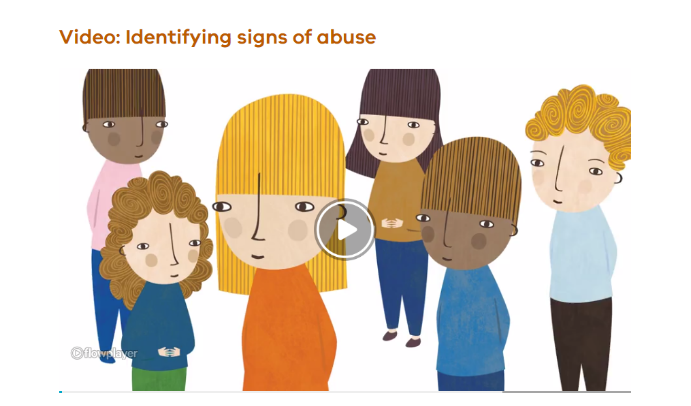 [Speaker Notes: BACKGROUND NOTES FOR THE FACILITATOR
Time on this slide: 7 minutes (video takes 5.45 minutes)
This slide links to an optional video on PROTECT that discusses the common signs of child abuse for staff to look out for. 
You may wish to show this video to new staff but otherwise skip it and focus on the slides.
For more information, refer to:
Spotting the Warning Signs of Child Abuse (https://go.vic.gov.au/4aj0qJW)
Identify child abuse (https://go.vic.gov.au/3W35Cxl)
Click on the video image in presentation mode to play the identifying signs of abuse video in your browser. 
Alternatively, you can use this link: https://go.vic.gov.au/4aiuipJ or this url: https://vimeo.com/906221355?share=copy
SPEAKING NOTES 
Let’s get a quick overview of the common physical and behavioural indicators of child abuse by watching this video.
[Watch the video and allow time for some comments, if desired.]]
Common signs of abuse – children
Behavioural
Disclosure and/or drawings or writing depicting violence/abuse
Habitual absences 
Significant/unexplained developmental delay
Regressive or unusual changes to behaviour
Drug or alcohol misuse, suicide or self-harm
Harm to others or animals
Inconsistent or unlikely explanation for injury or inability to remember the cause
Reluctance to go home and/or a wariness or fear of a parent/carer
Unusual fear of physical contact with adults
Developmentally inappropriate sexualised behaviour
Withdrawal or excessive secrecy
Physical
Bruises, welts, cuts/grazes or burns
Internal injuries and bone fractures 
Injury to the genital or rectal area (e.g. pain going to the toilet) 
Wearing clothes unsuitable for weather conditions to hide injuries
STDs and/or frequent urinary tract infections
Consistently dirty and unwashed
Consistently hungry, tired and listless
Unattended health problems and lack of routine medical care


PROTECT: Identify child abuse
[Speaker Notes: BACKGROUND NOTES FOR THE FACILITATOR
Time on this slide: 1-2 minutes
This slide shows some of the common physical and behavioural signs of abuse in children.
For more information, refer to:
Spotting the Warning Signs of Child Abuse (https://go.vic.gov.au/4aj0qJW)
Identify child abuse (https://go.vic.gov.au/3W35Cxl)
SPEAKING NOTES 
[If you watched the optional video in the previous slide] We’ve just seen from the video that these are some of the signs that a child may be being abused
As school staff, we may be the only adults able to identify and respond to the common signs listed here.
We need to remember that some instances will fall across multiple categories (for example, family violence may involve physical, sexual, or emotional abuse)
If you identify physical or behavioural signs of abuse, regardless of the type of abuse, you must respond by following the Four Critical Actions (https://go.vic.gov.au/3VFXvGE).]
Child sexual abuse – including grooming
Child sexual abuse is when a person uses power or authority over a child to involve them in sexual activity.
Grooming involves predatory behaviour by an adult to prepare a child under 16 for sexual abuse at a later time, either with the groomer or with another adult.
Perpetrators of child sexual abuse (including grooming) are usually:
known to the child 
trusted by their families, communities, schools or other institutions.
Indicators of sexual abuse and grooming can be difficult to identify.
Parents, carers and other significant adults (including within organisations) may also be groomed by someone intending to abuse a child.
Any child can be victim of sexual abuse, however children who are vulnerable, isolated, or have a disability are much more likely to become victims and are disproportionately abused.
[Speaker Notes: BACKGROUND NOTES FOR THE FACILITATOR
Time on this slide: 1 minute
This slide focuses on identifying child sexual abuse, including grooming.
For more information, refer to:
Spotting the Warning Signs of Child Abuse (https://go.vic.gov.au/4aj0qJW)
Identify child abuse (https://go.vic.gov.au/3W35Cxl)
SPEAKING NOTES 
Let’s focus now on identifying child sexual abuse, including grooming. 
Child sexual abuse is when a person uses power or authority over a child to involve them in sexual activity. 
Grooming is predatory behaviour to prepare a child under the age of 16 for sexual abuse at a later time, either with the groomer or with another adult. 
Children are often 'groomed' before they are sexually abused. At first, they may be tricked into thinking they are in a safe and normal relationship so they may not know it’s happening or may feel they have no choice but to be abused.
It can be hard to identify when someone is being groomed until after they have been sexually abused, because it can be normalised to look like caring behaviour.
Perpetrators of child sexual abuse (including grooming) are usually known to the child and trusted by their families, communities, schools or other institutions.
Parents, school staff and community members can also be groomed so they build trust in the perpetrator.
Any child can be a victim of sexual abuse but children with particular vulnerability are at greater risk of abuse.
Teachers and school staff have significant responsibility to ensure schools are safe for all children and to be aware of particular risks for students in institutional settings like schools.]
Common adult grooming behaviours
[Speaker Notes: BACKGROUND NOTES FOR THE FACILITATOR
Time on this slide: 2 minutes
For more information refer to:
Spotting the Warning Signs of Child Abuse (https://go.vic.gov.au/4aj0qJW)
Identify child abuse (https://go.vic.gov.au/3W35Cxl)
Child sexual exploitation and grooming (https://go.vic.gov.au/3U19xYM)
Reportable and Notifiable Conduct policy (https://go.vic.gov.au/4ejoM8E) 
SPEAKING NOTES 
As school staff we must be able to recognise the common signs of abuse in children as well as behavioural signs that an adult may be grooming a child to engage in sexual activity.
This slide lists behavioural signs that an adult in a child’s family or school community may be grooming them for sexual abuse. 
Perpetrators can be any gender and may be a family member, school staff member, coach or other trusted carer in a child’s life. 
Grooming can be conducted in person or online, including through social media,
Perpetrators try to build relationships with victims, including family members or other carers, to try and lower inhibitions and create situations where abuse could occur. 
[talk through the points on the slide]
Staff must report any complaints or concerns about grooming behaviour (from within or outside the school) to school leadership regardless of concerns about risk to the reputation of the suspected perpetrator or the school.]
Case study and conversation starter on staff conduct
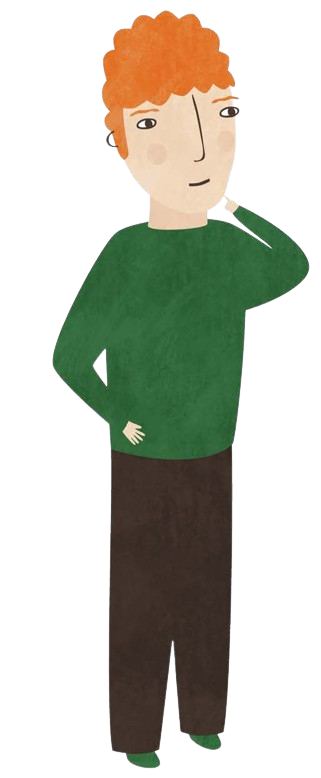 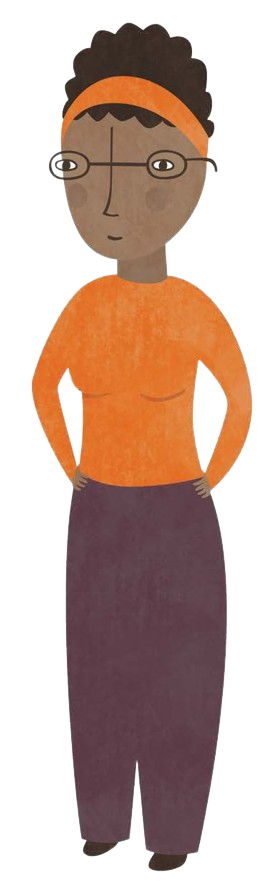 Link to Child Safe Standards training resources page on PROTECT
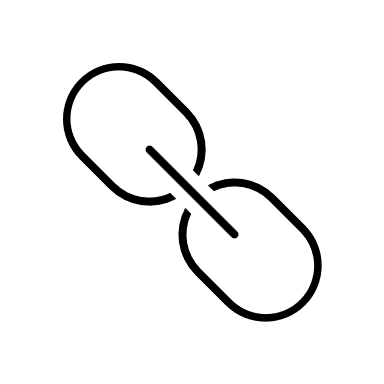 [Speaker Notes: BACKGROUND NOTES FOR THE FACILITATOR
Time on this slide: 7 minutes
This slide is optional and hidden. If you want to present this slide you need to ‘unhide’ it.
To do this, go to the view menu and select “Normal” from Presentation views”. Then right click on the slide on the left of screen and select “Hide slide” to switch between hidden and unhidden as needed.
INSTRUCTIONS
Choose one of the 2 case studies available on PROTECT: (https://www.vic.gov.au/child-safe-standards-training-material)
Provide participants with a copy of your chosen case study.
Discussion could take place either in smaller groups that report back, or as a whole staff group.
Use the questions and prompts included in the case study to generate discussion.  
Ensure staff are informed of the answers outlined in the case study before the end of the session.	
SPEAKING POINTS
This activity helps us understand how to identify potential grooming behaviour and the steps we must take to report it.
Let’s discuss.]
Our school’s child safety policies and procedures and staff responsibilities
[Speaker Notes: BACKGROUND NOTES FOR THE FACILITATOR
Time on this slide: less than 30 seconds
This slide is intended as a section break. 
SPEAKING NOTES 
In the next section of this presentation, I will be focussing on our school’s key child safety policies, statements and procedures.
These documents set out our school’s commitment and approach to keeping children, young people and students safe in our school environments.
As staff, it’s vital that you are familiar with the documents and your obligations.]
Our school’s child safety policies and procedures
Victorian Child Safe Standards
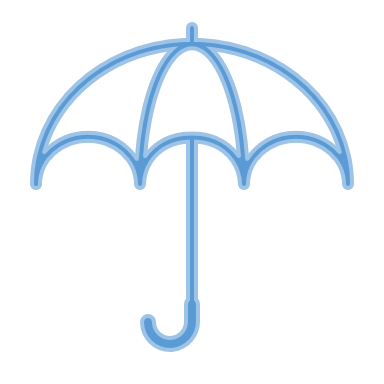 Overarching child safety documents for our school
Child Safety and Wellbeing Policy
Child Safety Risk Register
Child Safety Responding and Reporting Obligations Policy and Procedure
Child Safety Code of Conduct
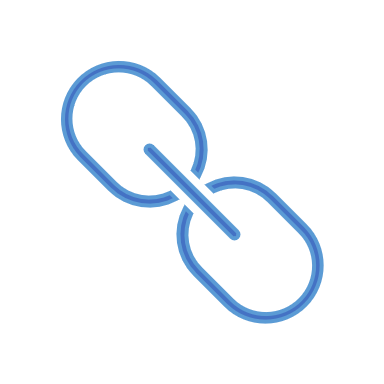 Connected policies for child safety at our school
Student Wellbeing and Engagement
Volunteers
Bullying Prevention
Complaints
Visitors
Yard Duty and Supervision
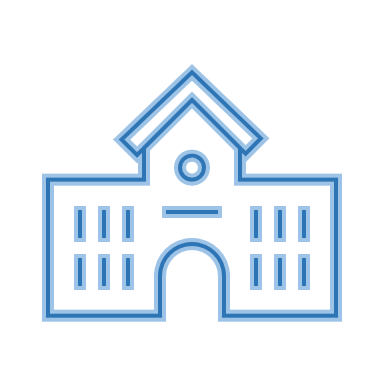 Department policies on the Policy and Advisory Library and department systems
For example, procurement, records management, recruitment, incident reporting, complaints/misconduct processes, eduPay.
[Speaker Notes: BACKGROUND NOTES FOR THE FACILITATOR
Time on this slide: 2 minutes
This slide is a way of visualising how the whole child safety policies and procedures fits together.
The policies in orange and blue are the school’s local child safety policies. The policies in orange are the overarching child safety policies.
At the bottom of the slide are department policies on the Policy and Advisory Library (PAL) (https://www2.education.vic.gov.au/pal) that have child safety protections built in and are policies that all schools must follow.
Note: You may wish to update the titles of the policies in the orange and blue tiles to reflect the titles of your local school policies.
SPEAKING NOTES
Our school takes the Child Safe Standards seriously. Our policies and procedures align with the Child Safe Standards. 
This slide is a way of visualising how our school’s child safety policies and procedures fit together.
Starting at the top and highlighted in orange, are our school’s overarching child safety policies and procedures. These 4 policies and procedures are specifically child safety focussed and are directly related to the Child Safe Standards. 
There are also a range of other policies and procedures that have important things to say about child safety at our school. The blue policies are the child safety related policies at our school. For example, you can see here our school’s Complaints Policy, Volunteers Policy, Student Wellbeing and Engagement Policy and Bullying Prevention Policy
At the bottom, are the department’s policies on the Policy and Advisory Library (PAL) (https://www2.education.vic.gov.au/pal) that have child safety protections built-in and these are policies that all schools must follow. PAL is a public site so you can also access these department policies. 
Over the next few slides, we’ll discuss some of the key policies and procedures in our school and what this means for staff at our school.]
Child Safety and Wellbeing Policy
Our school’s Child Safety and Wellbeing Policy:
demonstrates our commitment to providing environments where our students are safe and feel safe
tells our community about our strategies and governance arrangements to keep children safe
helps us create a shared commitment to keeping children safe 
supports everyone in our school community to know their responsibilities for keeping children safe
is publicly available
[Speaker Notes: BACKGROUND NOTES FOR THE FACILITATOR
Time on this slide: 1 minute
This slide raises staff awareness of the school’s Child Safety and Wellbeing Policy.
It identifies the intent of the school’s policy.
Note: Your school may have called this policy another name such as Child Safety Policy. 
We suggest that you provide links or copies of your school’s current Child Safety and Wellbeing Policy.
SPEAKING NOTES 
Let’s start with our school’s Child Safety and Wellbeing Policy. 
You have a copy [or link to] our school’s Child Safety and Wellbeing Policy.
This policy demonstrates our school’s commitment to providing environments where our students are safe and feel safe, where their participation is valued, their views respected, and their voices are heard about decisions that affect their lives. In particular, our policy states: 
We are a child safe organisation which welcomes all children, young people and their families 
We are committed to providing environments where our students are safe and feel safe, where their participation is valued, their views respected, and their voices are heard about decisions that affect their lives 
We have no tolerance for child abuse and take proactive steps to identify and manage any risk of harm to students in our school environments 
Every person involved in our school has an important role in promoting child safety and wellbeing and promptly raising any issues or concerns about a child’s safety.
It tells our community about our strategies and arrangements to keep children safe.
It summarises the actions we will take across all the Child Safe Standards to ensure a child safe culture is championed and modelled across the school. It covers all 11 Child Safe Standards.
Our policy supports everyone in our school community to know their responsibilities. 
It sets out the responsibilities of leaders and adults engaged in child-related work, including:
the principal, assistant principal and school [or school boarding premises] leaders
school staff and volunteers
school councils and school council members.
Our policy is publicly available on our school website [and at reception].]
Establishing culturally safe environments and responding to diverse needs
Our staff can support every student to have a positive experience in a safe environment
This includes supporting Aboriginal cultural safety and understanding the diverse circumstances of children and students.
Everyone can: 
promote cultural safety in our school community by recognising the link between Aboriginal culture, identity and safety. 
pay particular attention to the needs of students with disability, students from culturally and linguistically diverse backgrounds, students who are unable to live at home, international students, lesbian, gay, bisexual, trans and gender diverse, intersex, queer and questioning and asexual (LGBTIQA+) students and Aboriginal students.
[Speaker Notes: BACKGROUND NOTES FOR THE FACILITATOR
Time on this slide: 2 minutes
This slide focuses on the school’s commitment to create culturally safe environments and respect and respond to the diversity of children and young people’s circumstances and needs.
Child Safe Standard 1 (https://go.vic.gov.au/4aG3zTU) requires schools to develop strategies to promote cultural safety. This applies even if there are no students who have identified themselves as Aboriginal.
Child Safe Standard 5 (https://go.vic.gov.au/3xpi9AO) requires that staff and volunteers understand the diverse circumstances of students, provides support, and responds to vulnerable students.
Schools can document their strategies in their Child Safety and Wellbeing policy. 
Amend these notes align with your school’s Child Safety and Wellbeing Policy if needed.
SPEAKING NOTES 
Our staff can support every student to have a positive experience in a safe environment. This includes supporting Aboriginal cultural safety and understanding the diverse circumstances of children and students.
For Aboriginal children, cultural safety includes being provided with a safe, nurturing and positive environment where they:
feel comfortable being themselves
feel comfortable expressing their culture, including their spiritual and belief systems 
are supported by carers who respect their Aboriginality and encourage their sense of self and identity.
All schools must promote cultural safety, even if there are no students who have identified themselves as Aboriginal.
We also need to understand the diverse circumstances of children and students. Everyone can pay attention to the needs of:
students with disability
students from culturally and linguistically diverse backgrounds
students who are unable to live at home and international students
lesbian, gay, bisexual, trans and gender diverse, intersex, queer and questioning, and asexual (LGBTIQA+) students
Aboriginal students.
This is important to ensure all students understand their right to feel safe at school and how to raise any concerns. 
Our Child Safety and Wellbeing policy includes actions our school will take to promote cultural safety and to respect and respond to the diversity of children and young people’s circumstances and needs. 
[Add examples from your local policy to demonstrate how staff support cultural safety and diverse needs and outline staff responsibilities for these processes.]]
Empowering students and families to express their views and raise concerns – example strategies
School policies
Identify ways to involve students, families and community members in reviews of child safety policies and practices.  
Communicate policies social media posts, newsletters, website and staff circulars).
Invite feedback (e.g. via surveys, focus groups).
Report on outcomes of relevant reviews with the school community to show transparency and accountability.

Complaints policy
Informs students, parents and members of the community how they can raise complaints or concerns about issues arising at our school 
Confirms that complaints relating to child abuse are managed in accordance with our Child Safety Responding and Reporting Obligations Policy and Procedures
School practice 
Provide opportunities for families to discuss their children’s experiences at school
Invite student feedback on school-wide decisions and consider their views
Be aware of discriminatory barriers and any overreliance on student leaders
Give students a variety of ways to raise concerns (e.g. anonymous suggestion box and posters/guidance on who to talk to)
[Speaker Notes: BACKGROUND NOTES FOR THE FACILITATOR
Time on this slide: 3 minutes
This slide lists examples of strategies the school can put in place to ensure students and families are engaged in reviews of the school’s child safety policies and practices. 
The strategies are based on example strategies in the PROTECT guidance (https://go.vic.gov.au/3VMQKD6) on the Child Safe Standards.
Further guidance on empowering students and families is available at Child and student empowerment guidance (https://go.vic.gov.au/3U3St5t) and Family engagement guidance (https://go.vic.gov.au/3U4iP7q).
SPEAKING NOTES 
Over the last few slides, we’ve focused on the policies and procedures that we must follow to keep children safe in our school environments.
As we further develop and review our school policies, we need to engage our students and families and seek their input on what can be further improved.
This helps create an open and transparent child safe culture for students, families and our communities and promotes a greater understanding of child safety.
Children, young people and their families are more likely to speak up when they feel respected and confident that they will be heard. 
On this slide, you can see some strategies that our school can consider to ensure that students and families are empowered to express their views during policy reviews.
We also want to make sure we talk to students and families more generally about the school’s child safety and wellbeing practices and encourage them to raise concerns. 
[Optional question: Does anyone have any reflections or comments to share on the strategies our school has in place to engage with students and families on child safety, or ideas of improvements we could make going forward?]
Complaints are more likely to be raised when there are clear, well-communicated policies and procedures for concerns or allegations. 
Our school’s Complaints Policy provides an outline of our school’s complaints process – and how students, parents and members can raise concerns arising at our school. Our policy is publicly available on our school website [and at reception]
It states that we value open communication with our families and are committed to understanding complaints and addressing them appropriately. It sets an expectation that all complaints and concerns are managed in a timely, effective, fair and respectful way. 
There may be circumstances where a student’s sibling, parent or carer raises concerns about abuse or discloses abuse. Our policy informs the community that if complaints and concerns relate to child abuse, we will manage these in accordance with our school’s Child Safety Responding and Reporting Obligations Policy and Procedures.]
Child Safety Code of Conduct
Our school’s Child Safety Code of Conduct provides adults with a clear guide on the behaviour that is expected of them in our school environments, and:
lists acceptable and unacceptable behaviours
identifies professional boundaries and ethical behaviour
applies to all school activities, including school camps, using digital technology and social media
is publicly available
Who has to follow it?
Staff, volunteers, contractors, and any other member of our school community involved in child-connected work, including school council members
[Speaker Notes: BACKGROUND NOTES FOR THE FACILITATOR
Time on this slide: 1 minute
We suggest that you provide links or copies of your school’s current Child Safety Code of Conduct to staff. 
Note: Refer to the definition of ‘school environment’ in the child safety definitions resource on PROTECT (https://go.vic.gov.au/3TIB7cX)
SPEAKING NOTES 
Our school has a Child Safety Code of Conduct.
It details acceptable and unacceptable behaviours to give a clear guide for all adults working in the school on the behaviour that is expected of them in school environments. 
It applies to all school activities, including school camps, using digital technology and social media.
The Child Safety Code of Conduct applies to staff and all other adults who work or volunteer in our school environments.
All staff must be familiar with our Child Safety Code of Conduct and understand the behaviour that is expected of every adult working in our school environments.]
Acceptable and unacceptable behaviours
Unacceptable behaviours
ignore or disregard concerns, suspicions or disclosures of child abuse
develop a relationship with a student that could be seen as favouritism or amount to ‘grooming’ behaviour
display behaviours or engage with students in ways that are not justified by the educational or professional context 
ignore an adult’s overly familiar or inappropriate behaviour towards a student
communicate directly with a student through personal or private contact channels  
have contact with any student outside of school hours except when needed to deliver the school curriculum.
Acceptable behaviours
upholding our commitment to child safety and following our Child Safety and Wellbeing Policy 
treating students and families in our school community with respect 
listening and responding to the views and concerns of students
promoting the cultural safety, participation and empowerment of Aboriginal students
ensuring, as far as practicable, that adults are not alone with a student 
reporting any allegations of child abuse or other child safety concerns
if child abuse is suspected, ensuring as quickly as possible that the student(s) are safe and protected.
[Speaker Notes: BACKGROUND NOTES FOR THE FACILITATOR
Time on this slide: 3 minutes
This slide lists examples of acceptable and unacceptable behaviours in the Child Safety Code of Conduct template on PROTECT (https://go.vic.gov.au/3TIB7cX).
You may need to amend this slide to match the wording in your revised school’s Child Safety Code of Conduct.
SPEAKING NOTES 
You have a copy of our school’s Child Safety Code of Conduct.
On this slide, you can see a summary of some of the examples of acceptable and unacceptable behaviours that are in our school’s Code.
The Code includes a clear expectation on staff to report any allegations of child abuse or other child safety concerns and, if child abuse is suspected, to act as quickly as possible to ensure the student is safe and protected.]
Child Safety Risk Register
Our school has developed a Child Safety Risk Register, and we:
have considered risks for each of the 11 Child Safe Standards and have developed and recorded our risk controls
have taken risk causes and consequences into account
All staff play an important role in identifying and reporting child safety risks in our physical and online environment. Ask yourselves: 
How do our school structures, attitudes and practices affect the risk of harm or child abuse?
What are some of the current and emerging online safety issues?
Are there opportunities for adults to be alone with students, unseen by others?
Are students, parents and the school community empowered to raise concerns? How do we know?
Are there barriers that might stop students from raising concerns?
[Speaker Notes: BACKGROUND NOTES FOR THE FACILITATOR
Time on this slide: 1 minute
This slide raises staff’s awareness of the school’s Child Safety Risk Register and highlights some key considerations that the school has taken into account.
You may wish to share your school’s risk register in whole or part with the staff. 
SPEAKING NOTES 
The Child Safe Standards require all schools to develop and implement risk management strategies that:
focus on preventing, identifying and mitigating risks to child safety and wellbeing in the school environment
take into account the nature of the school environment, the activities expected to be conducted in those environments, and
the characteristics and needs of all children and students expected to be present at the school
We have developed a Child Safety Risk Register which considers risks for each of the 11 Child Safe Standards and records controls to mitigate those risks.
All staff play an important role in identifying and reporting child safety risks in our physical and online environments, including school camps, excursions, work experience placements and other school-authorised events. 
We need to consider: 
How do our school structures, attitudes and practices affect the risk of harm or child abuse?
What are some of the current and emerging online safety issues? 
Are there opportunities for adults to be alone with students, unseen by others?
Are students, parents and the school community empowered to raise concerns? How do we know?
Are there barriers that might stop some students from raising concerns? 
You also have a responsibility to alert school leadership to any emerging risks you become aware of, in the school’s physical and online environments.]
Our role in responding to incidents, disclosures and suspicions of child abuse
We must not ignore or disregard any concerns, suspicions or disclosures of child abuse or harm
We have an important role to protect any child under our care and supervision from reasonably foreseeable harm
As a staff member, you have a critical role in protecting children and must meet a range of legal obligations to identify, respond and report child abuse
This includes abuse that has or is suspected to have taken place within or outside of school grounds and hours
[Speaker Notes: BACKGROUND NOTES FOR THE FACILITATOR
Time on this slide: 1 minute
This slide focuses on staff obligations to respond to any concerns, suspicions or disclosures of child abuse or harm. 
For more information on signs of abuse refer to:
Spotting the Warning Signs of Child Abuse (https://go.vic.gov.au/4aj0qJW)
Identify child abuse (https://go.vic.gov.au/3W35Cxl)
SPEAKING NOTES 
Our school’s Child Safety Code of Conduct and our Child Safety and Wellbeing policy make clear that we must not ignore or disregard any concerns, suspicions or disclosures of child abuse or harm.
As a staff member, you have a vital role in protecting children from harm and are well placed to observe signs or behaviours that may indicate risks of child abuse. 
You may be the best-placed or only adult in a position at that time to identify and respond to suspected abuse. 
If you have any concerns about a child’s safety or any inappropriate behaviours in the school community, even if you’re not sure, you must treat these seriously.]
Responding to incidents, disclosures and suspicions of child abuse
Staff should follow the Four Critical Actions for Schools when responding to incidents, disclosures and suspicions of child abuse. Staff should follow the Four Critical Actions: Student Sexual Offending when responding to incidents involving harmful student-to-student sexual behaviour.
Respond to the emergency 
If a child is at immediate risk of harm, you must ensure their safety.
Report to authorities/Refer to services
As soon as immediate health and safety concerns are addressed you must report your concerns to the principal or school leadership (as per our school’s Child Safety Responding and Reporting Obligations Policy/Procedures). 
You must report, or ensure your school leadership has reported, to the relevant authorities based on whether the source of the suspected abuse is in the school, family or community (the next slide addresses the different reporting obligations).
										
Contact Parents/Carers
The principal and school must determine who needs to be contacted.
Provide ongoing support
The school must determine the support for children impacted by abuse.

For more information, see:
Protecting Children – Reporting and Other Legal Obligations 
Report child abuse in schools | schools.vic.gov.au 
Our school’s Child Safety Responding and Reporting Obligations Policy and Procedures
[Speaker Notes: BACKGROUND NOTES FOR THE FACILITATOR
Time on this slide: 1 minute
PROTECT Identifying and responding to all forms of abuse in Victorian Schools (https://go.vic.gov.au/3PQnBD3) includes the Four Critical Actions for Schools when responding to suspicion or allegation of child abuse.
Schools must also respond to allegations and instances of student sexual offending. 
For more information on how to support students and impacted staff, refer to: 
Providing Ongoing Support (https://go.vic.gov.au/3VJUZ1W)
Identify child abuse (https://go.vic.gov.au/3W35Cxl)
SPEAKING NOTES 
Our school’s Child Safety Responding and Reporting Obligations Policy and Procedures outlines the procedures we will follow to respond to any incidents, disclosures and suspicions of child abuse. 
We follow the:
Four Critical Actions for Schools (https://go.vic.gov.au/3Suh3vd) when responding to incidents, disclosures and suspicions of child abuse.
Four Critical Actions: Student Sexual Offending (https://go.vic.gov.au/49mqa6W) for incidents, disclosures and suspicions of harmful student-to-student sexual behaviour.
You can see the Four Critical Actions for Schools on this slide. Action 2 steps out different reporting pathways based on the source of the suspected abuse. 
School leadership will work with you to report to the relevant authorities, based on whether the source of the suspected abuse is in the school, family or community.
Further information about how the source of abuse impacts reporting obligations is set out on the next slide. 
A link to each Four Critical Actions resource is in our school‘s Child Safety Responding and Reporting Obligations Policy and Procedures. [Add information relevant to your school about who reports about concerns relating to child abuse should be made to.]
A poster of each Four Critical Actions resource is displayed in our staff room [Amend this statement for your context.]
The easiest way to comply with your obligations is to remember that you must report any concern that a child has been abused, or is at risk of being abused, by following the relevant Four Critical Actions (https://go.vic.gov.au/3Suh3vd).
[Remind staff here about who reports should be made to within your school]]
A reminder about your reporting obligations
Reportable Conduct Scheme
(if the source of abuse is an adult involved with the school)
Reportable conduct includes sexual misconduct, sexual offences, physical violence, significant neglect and behaviour causing significant emotional or psychological harm caused by an adult involved with the school.
This includes employees, contractors, volunteers (including parents) allied health staff, school council employees, agency casual relief staff, labour hire workers and pre-service teachers.
Allegations of potentially criminal conduct, family violence or concerns for someone’s safety must be reported to Victoria Police before any other action is taken.
Staff must immediately report any potential or alleged reportable conduct (including grooming) to the Principal
Principals must notify the department's Conduct and Integrity Division as soon as possible after becoming aware of an allegation of reportable conduct. 
Conduct and Integrity will:
assess the allegations and report reportable allegations to the Commission for Children and Young People
advise on next steps including working with Victoria Police.
Mandatory Reporting to Child Protection 
(if the source of abuse is within the family or community)
Mandatory reporters must report to Child Protection as soon as practicable if in the course of practicing their profession or carrying out their duties, they form a belief on reasonable grounds that:
a child has suffered, or is likely to suffer, significant harm as a result of physical and/or sexual abuse and
the child’s parents have not protected or are unlikely to protect the child from harm of that type
School staff must also report all instances of suspected sexual abuse (including grooming) to Victoria Police.
Responding to harmful student to student sexual behaviours
For student-to-student incidents, government school staff should refer to the Student Sexual Offending and Problem Sexual Behaviour policy and Identify and respond to student sexual offending guidance.
[Speaker Notes: BACKGROUND NOTES FOR THE FACILITATOR
Time on this slide: 1 minute
SPEAKING NOTES
The Reportable Conduct Scheme applies where an adult involved with the school is alleged to have engaged in sexual misconduct, sexual offences (including grooming), physical violence, significant neglect and behaviour causing significant emotional or psychological harm. 
Staff must report any potential or alleged reportable conduct to the Principal. 
Under the Reportable Conduct Scheme [amend for your school context/sector]:
[government school principals must notify the department’s Conduct and Integrity Division] as soon as possible after becoming aware of a reportable conduct allegation against any adult engaged by the department, school or school council in any capacity. This includes employees, contractors, volunteers (including parents) allied health staff, school council employees, agency casual relief staff, labour hire workers and pre-service teachers.
[Catholic school principals/leadership must notify the Diocesan education office…]
[Independent school principals/leaders must notify the Commission for Children and Young People…] 
Separate to the Reportable Conduct Scheme, Mandatory Reporting imposes a legal obligation on school staff who are mandatory reporters to report to Child Protection as soon as practicable if:
in the course of their duties, they form a reasonable belief that a child has suffered or is likely to suffer physical or sexual abuse and 
the child’s parents have not protected or are unlikely to protect the child from the abuse.
Mandatory reporters do not need to report abuse to Child Protection if the parents are acting protectively (for example, in instances of institutional abuse where the child’s parents are taking steps to protect the child from the abuse). 
You must also report all instances of suspected child abuse (including grooming) to Victoria Police. Failure to do so may amount to a criminal offence.
These schemes do not change or replace other reporting obligations including to the Victorian Disability Worker Commission under the Disability Workers Regulation Scheme.]
Staff training eLearning module: protecting children:
All teaching staff must complete the Protecting Children — Mandatory Reporting and Other Obligations eLearning module. 
The training covers important child safety content including:
Indicators of harm
Failure to disclose and failure to protect 
Reportable conduct scheme
The training is available via LearnEd on eduPay.
School staff who are:
mandatory reporters must complete the module once per calendar year
non-mandatory reporters are strongly encouraged to complete the module once each calendar year.
[Speaker Notes: BACKGROUND NOTES FOR THE FACILITATOR
Time on this slide: 2 minutes
This slide reminds staff of their obligations to complete the Protecting Children — Mandatory Reporting and Other Obligations eLearning (https://go.vic.gov.au/3J2qtsG). 
School staff who are:
mandatory reporters must complete the module once per calendar year
non-mandatory reporters are strongly encouraged to complete the module once per calendar year.
[Government schools:]
For more information refer to Protecting Children — Reporting and Other Legal Obligations (https://go.vic.gov.au/3POuzIL)
If an incident or allegation involves an employee, volunteer or contractor at the school, staff must also follow the department policy on Reportable and Notifiable Conduct (https://go.vic.gov.au/43SckrF) and report the incident to the department’s Conduct and Integrity Division on 03 7022 0005 or employee.conduct@education.vic.gov.au.
SPEAKING NOTES 
We must ensure that we can respond in the best interests of students and children when complaints or concerns relating to child abuse are raised.
To do this, all staff must understand how to identify signs of child abuse and behavioural indicators that may indicate harm. 
We must also understand our various legal obligations in relation to reporting child abuse to relevant authorities.
As discussed, school staff must follow the Four Critical Actions where there is an incident, disclosure or suspicion of child abuse.
The Protecting Children — Mandatory Reporting and Other Obligations eLearning module supports staff to build their knowledge and capacity in these areas.
If you are a mandatory reporter, you must complete the module once each calendar year.
All other staff are also strongly encouraged to complete the module once each calendar year.
[Add any further information about your school processes for completion of the eLearning module].]
Information sharing and record keeping obligations
[Speaker Notes: BACKGROUND NOTES FOR THE FACILITATOR
Time on this slide: less than 30 seconds
This slide is intended as a section break. 
SPEAKING NOTES 
In the next section of this presentation, I will be focussing on our school’s information sharing and record keeping obligations.
These procedures set out our school’s commitment and approach to keeping children, young people and students safe in our school environments.
As staff, it’s vital that you know your obligations.]
Information sharing obligations for staff
Our school follows the department’s Privacy and Information Sharing Policy
Personal and health information of students, staff and others can be shared to carry out school and Department functions or for other related purposes and in other limited circumstances such as where there is a risk to health and safety.
Information is shared on a ‘need to know’ basis.
There are occasions where the school may lawfully share information with other parties outside the school or the department, for example to:
report suspected child abuse to DFFH Child Protection or Victoria Police 
to request and share confidential information under the Child and Family Violence Information Sharing Schemes
[Speaker Notes: BACKGROUND NOTES FOR THE FACILITATOR
Time on this slide and the next slide: 2 minutes
Government schools must follow the  Privacy and Information Sharing Policy (https://go.vic.gov.au/49qAN8u) and Records Management — School Records Policy (https://go.vic.gov.au/4aASRha) when collecting, using, and disclosing information about children and their families. 
The policy includes information about when schools are allowed to share student’s personal and health information with other school staff and relevant members of the department.
In addition, there are occasions where the school may lawfully share information with other parties outside the school or the department, for example Child and Family Violence Information Sharing Schemes (https://go.vic.gov.au/3J3DOkr)
[Insert the name of your school’s staff member(s) trained in the information sharing responsibilities at the school. Also insert the name of the initial point of contact for information sharing requests.]  All schools should have at least 1 leader and 2 professionals trained in the information sharing schemes. Training is available at: Information Sharing and MARAM Online Learning system (https://go.vic.gov.au/3A4xi95).
SPEAKING NOTES
Our school follows the department’s Privacy and Information Sharing Policy (https://go.vic.gov.au/49qAN8u) and the Schools' privacy policy (https://go.vic.gov.au/3PPcKZU) when collecting, using, disclosing and managing personal and health information.
Schools can share information with other school staff and relevant members of the department to enable the school to carry out school and department functions, for related purposes and in limited circumstances such as where there is a risk to health and safety. 
All staff should share information about students on a ‘need to know’ basis, to allow staff to perform their primary function (or for a secondary purpose that would be reasonably expected by the individual whose information is being shared)
In addition, there are occasions where the school may lawfully share information with other parties outside the school or the department, for example to:
report suspected child abuse to DFFH Child Protection (https://go.vic.gov.au/3TmmE4d) or Victoria Police (https://go.vic.gov.au/3A4xi95)
to request and share confidential information under the Child and Family Violence Information Sharing Schemes (https://go.vic.gov.au/3J3DOkr)
These information sharing schemes enable Victorian schools to share confidential information with other organisations to promote the wellbeing or safety of children or to assess or manage family violence risk.]
Record keeping obligations for schools and staff
Good records management practices are a critical element of child safety and wellbeing 
Our school follows the department’s Records Management- School Records Policy
The policy addresses requirements for creating, storing and disposing of school records
Information is always recorded
Staff must create full and accurate records
Schools must keep all records relating to child safety, health and wellbeing. These records must not be disposed of or destroyed
Records must be kept in designated school storage areas
Staff must always follow our school’s records management procedures
[Speaker Notes: BACKGROUND NOTES FOR THE FACILITATOR
Time on this slide and the previous slide: 2 minutes
Government schools must follow the Records Management — School Records Policy (https://go.vic.gov.au/4aASRha) when collecting, using, and disclosing information about children and their families. 
For more information, refer to the department’s privacy and information sharing guidance and records management Records Management Policy (https://go.vic.gov.au/4aASRha).
SPEAKING NOTES 
Good records management is an important element of child safety and wellbeing. 
Our school manages records by following the department’s: Records Management – School Records (https://go.vic.gov.au/4aASRha).
Schools must keep all records related to child safety and wellbeing. The school principal has responsibility for meeting record-keeping and information sharing obligations.
Staff must always follow our school’s records management procedures. [Insert information about your school’s records management procedures for staff]. 
Staff must:
ensure student and family information is recorded, kept accurate and secure at all time 
record decisions made, actions taken and notes of meetings and important conversations
make sure records are complete, accurate and can be understood in the future by those who were not directly involved.
keep records in our school’s designated storage areas
protect records from unauthorised access and disclosure.
Child safety and wellbeing records at our school are kept [insert information about your school’s storage process]
If you need any clarification about your information sharing and record–keeping obligations, reach out to [insert name] or a member of school leadership.]
Zero tolerance for child abuse
Our school has zero tolerance for child abuse
Follow the school’s child safety policies at all times
You must follow the Four Critical Actions when responding to incidents, disclosures and suspicions of child abuse
If you ever have any questions or feel unsure about what to do, please speak to the school leadership team
[Speaker Notes: BACKGROUND NOTES FOR THE FACILITATOR
Time on this slide: 1 minute
In July 2021, the Victorian Government announced new Child Safe Standards to further strengthen child safe environments and protect children from abuse. 
The purpose of this presentation is to ensure that school staff are equipped with the knowledge, skills and awareness to keep children and young people safe. 
The presentation contributes to annual staff training requirements for Child Safe Standard 8 (https://go.vic.gov.au/3V9dFbd)
SPEAKING NOTES 
These are the key take aways for this training presentation. 
Our school has zero tolerance for abuse.
Follow the school’s child safety policies at all times.
If you have any concerns or suspicions that a child has been or is at risk of abuse, you must act by following the Four Critical Actions.
If you ever have any questions or feel unsure about what to do, please speak to the school leadership team.]
Questions?
This presentation (Victoria’s Child Safe Standards – School Staff Training) is provided under a Creative Commons Attribution 4.0 International licence.
You are free to re-use the work under that licence, on the condition that you credit the State of Victoria (Department of Education), indicate if changes were made and comply with the other licence terms, see: https://creativecommons.org/licenses/by/4.0/ 
Copyright queries may be directed to copyright@education.vic.gov.au
[Speaker Notes: BACKGROUND NOTES FOR THE FACILITATOR
This slide is optional.
There are no speaking notes for this slide. 
It provides an opportunity for participants to ask questions if there is time.
The facilitator is encouraged to become familiar with the content on PROTECT to help answer these.
Any questions the facilitator cannot answer can be directed to child.safe.schools@education.vic.gov.au.]